The Blind Hunter
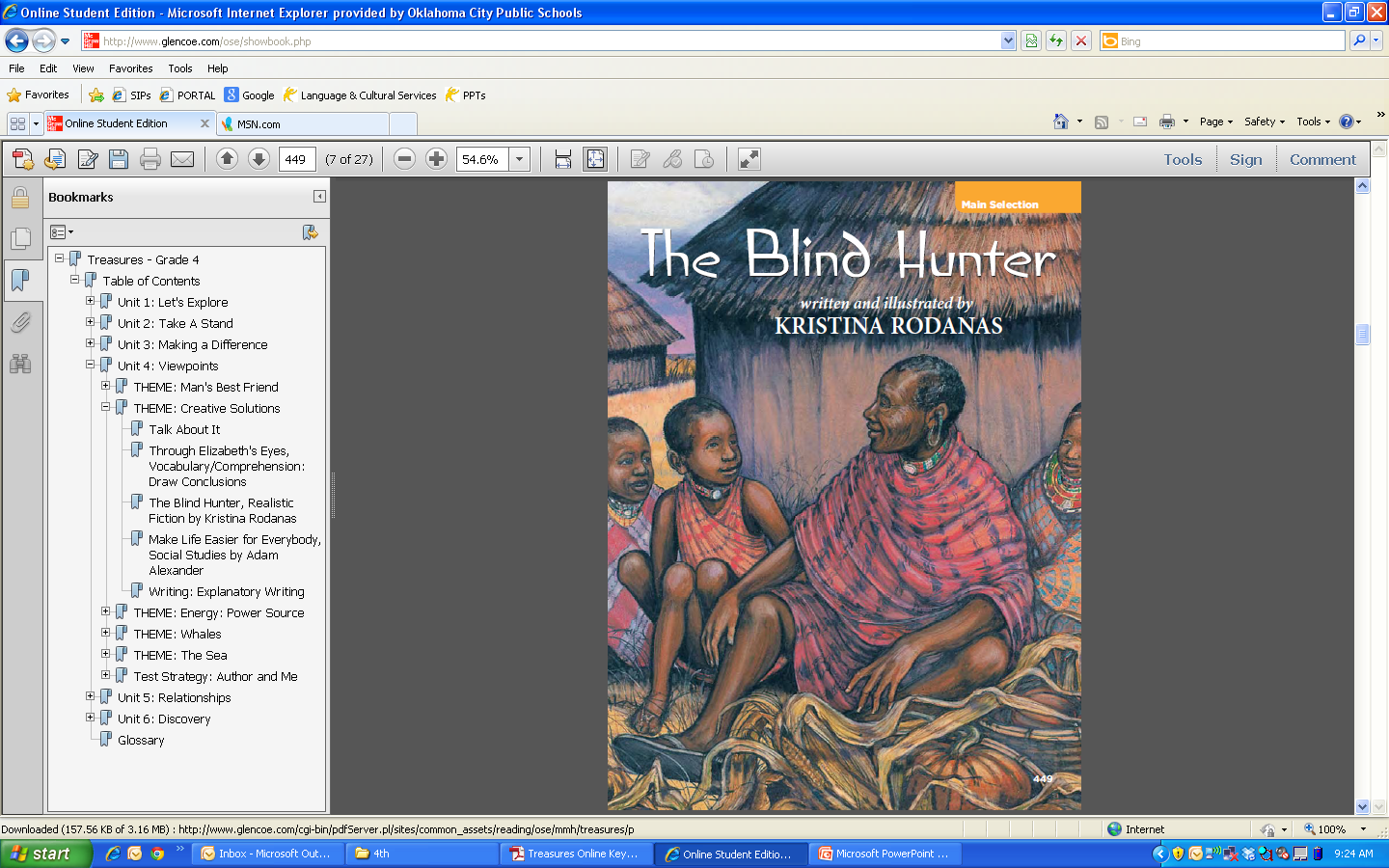 4.4.2
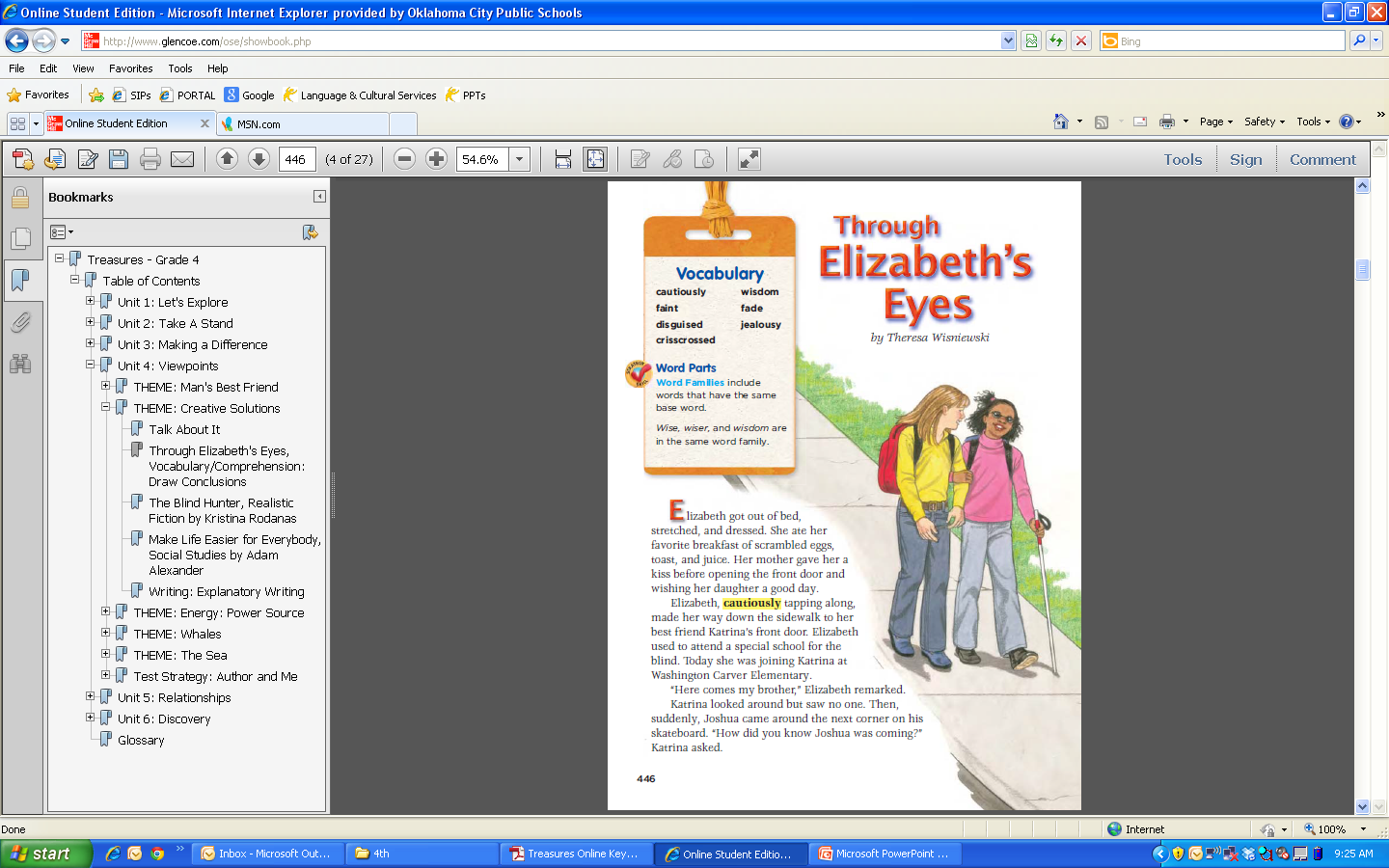 Questions for Discussion
If you were blind, how would you sense the world?
What does it mean to “see with your ears”?
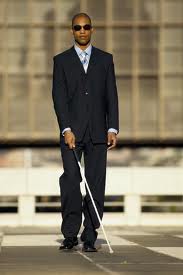 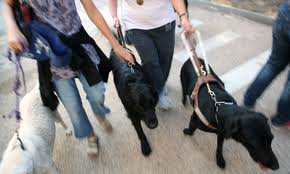 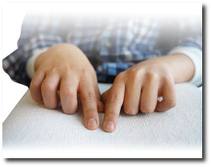 blind
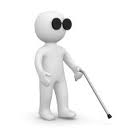 Title: the blind hunter
The young man laughed and said, “I will not hunt with a man that cannot see!”
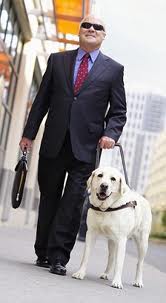 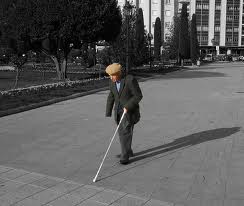 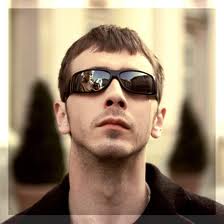 Africa
In Africa a man named Chirobo lived all by himself in a village of round huts.
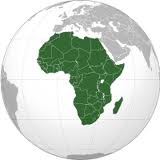 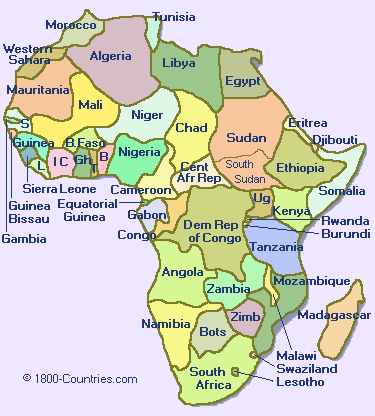 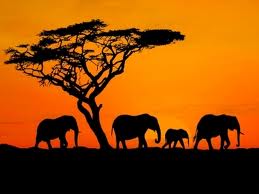 fade
“Before my eyes began to fade, I, too was a great hunter,” said Chirobo. 
					
					
						fading colors


	  	Which picture is faded?
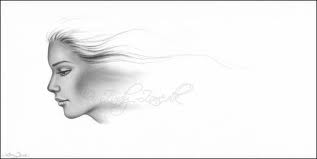 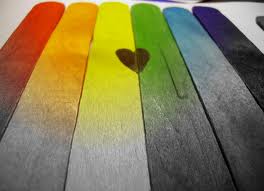 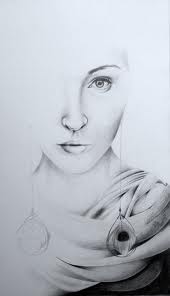 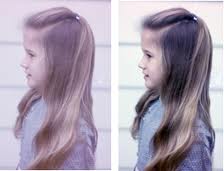 cautiously
Cautiously, he pushed aside the dense bushes and looked around.

This bobcat is walking cautiously so he doesn’t get his fur wet.









				Carry an egg on a spoon cautiously in this race!
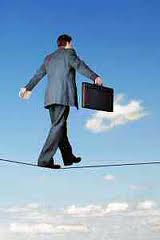 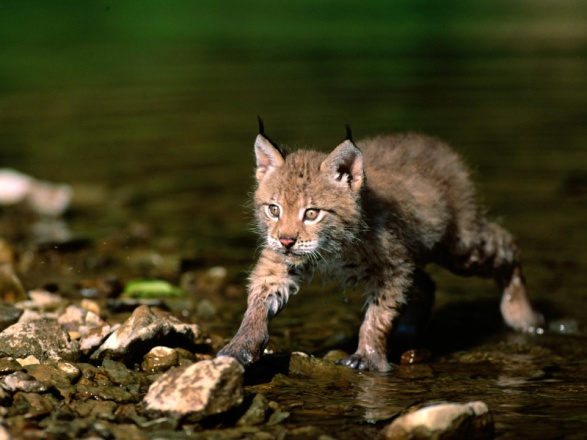 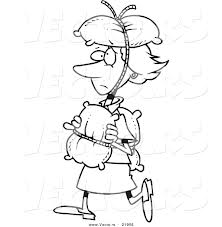 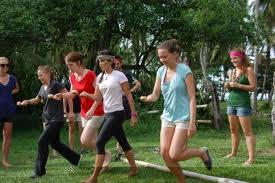 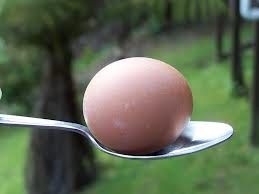 criscrossed
Countless tracks of birds crisscrossed the soft, muddy bank.
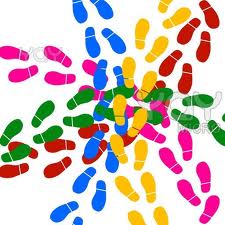 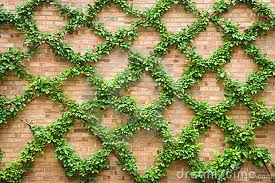 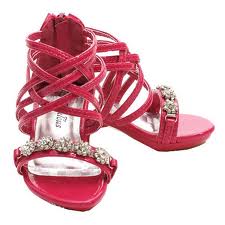 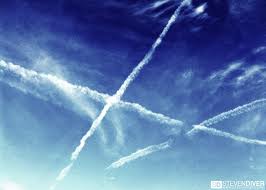 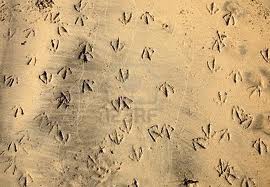 disguised
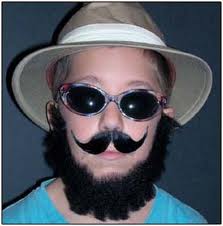 The young hunter disguised both traps.
















A disguise is something you wear to make you look different.
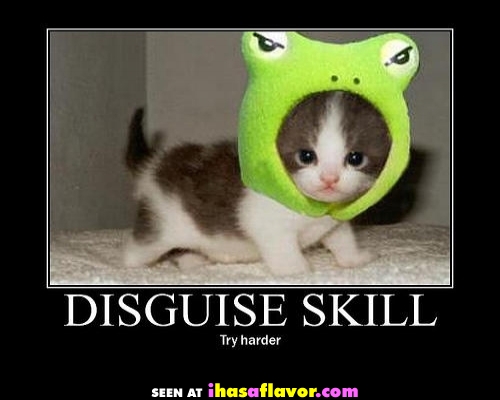 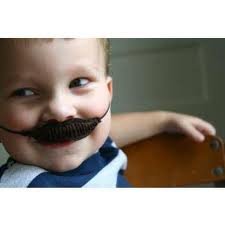 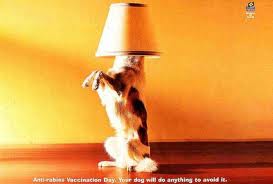 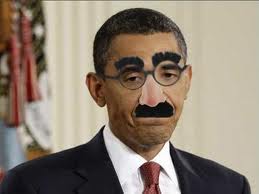 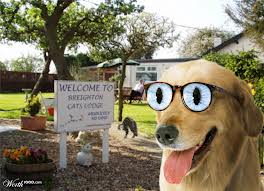 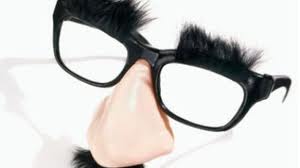 disguise
In a very popular YouTube video, a guy disguises himself as the seat in his car to make it look like there is no driver!
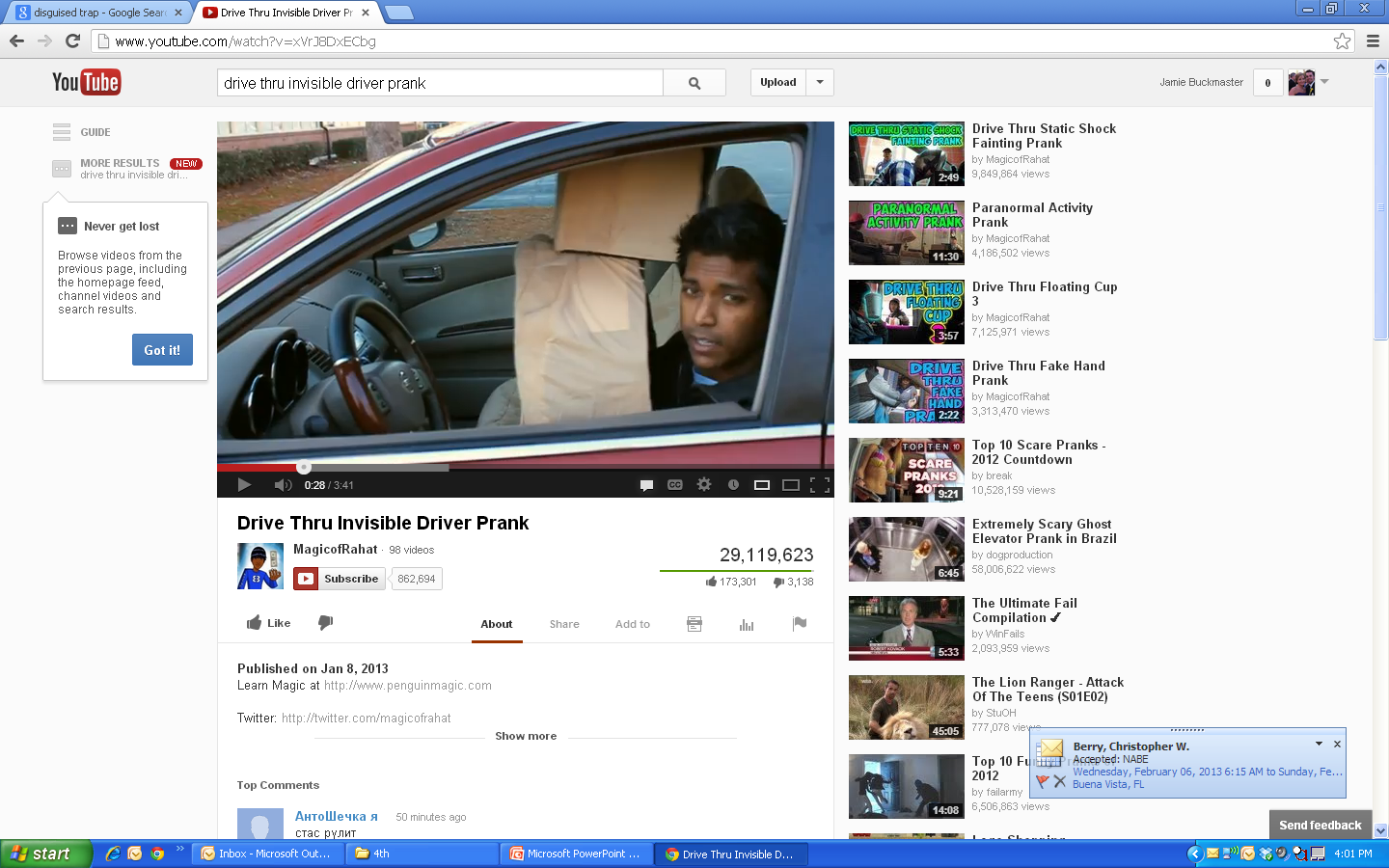 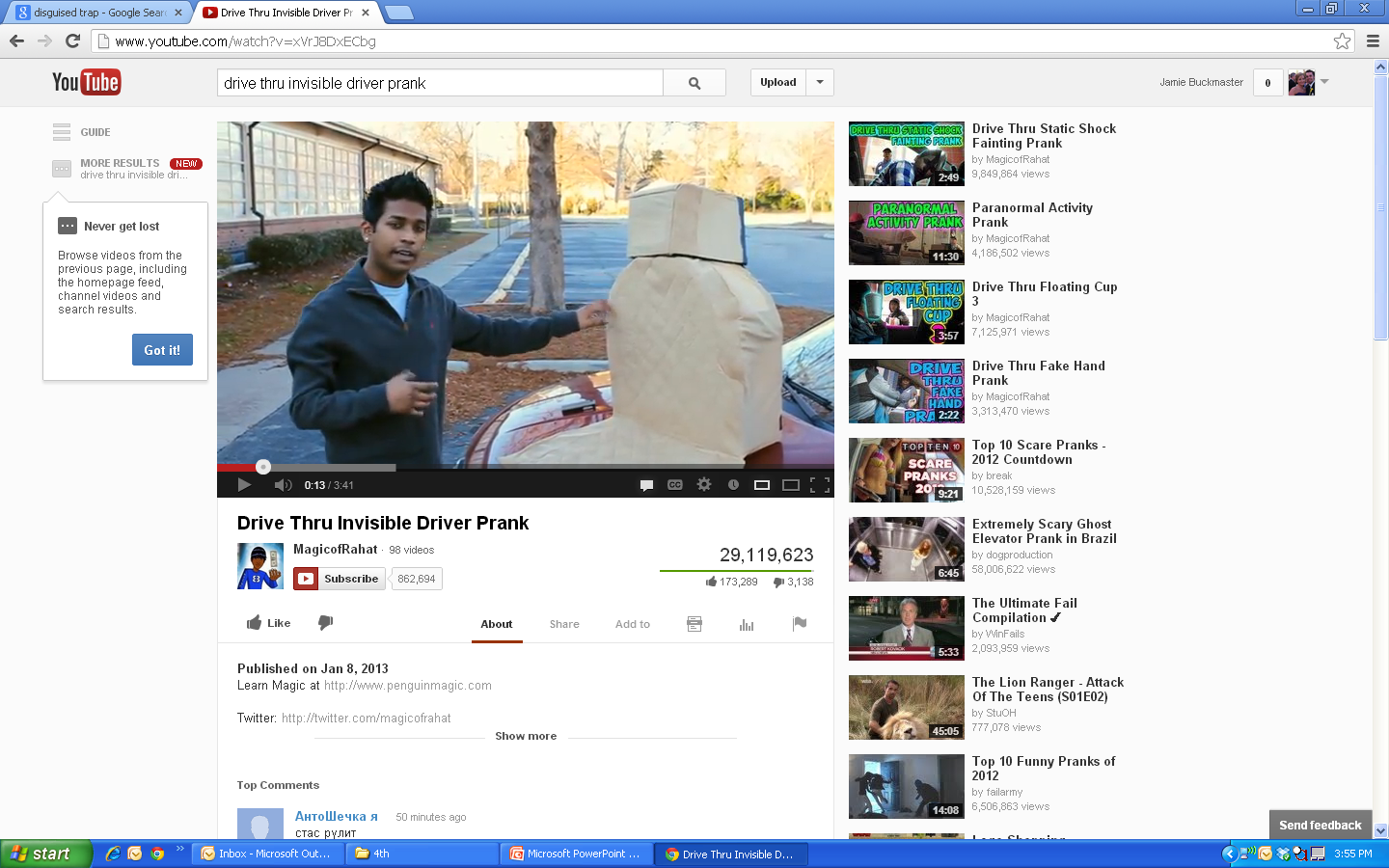 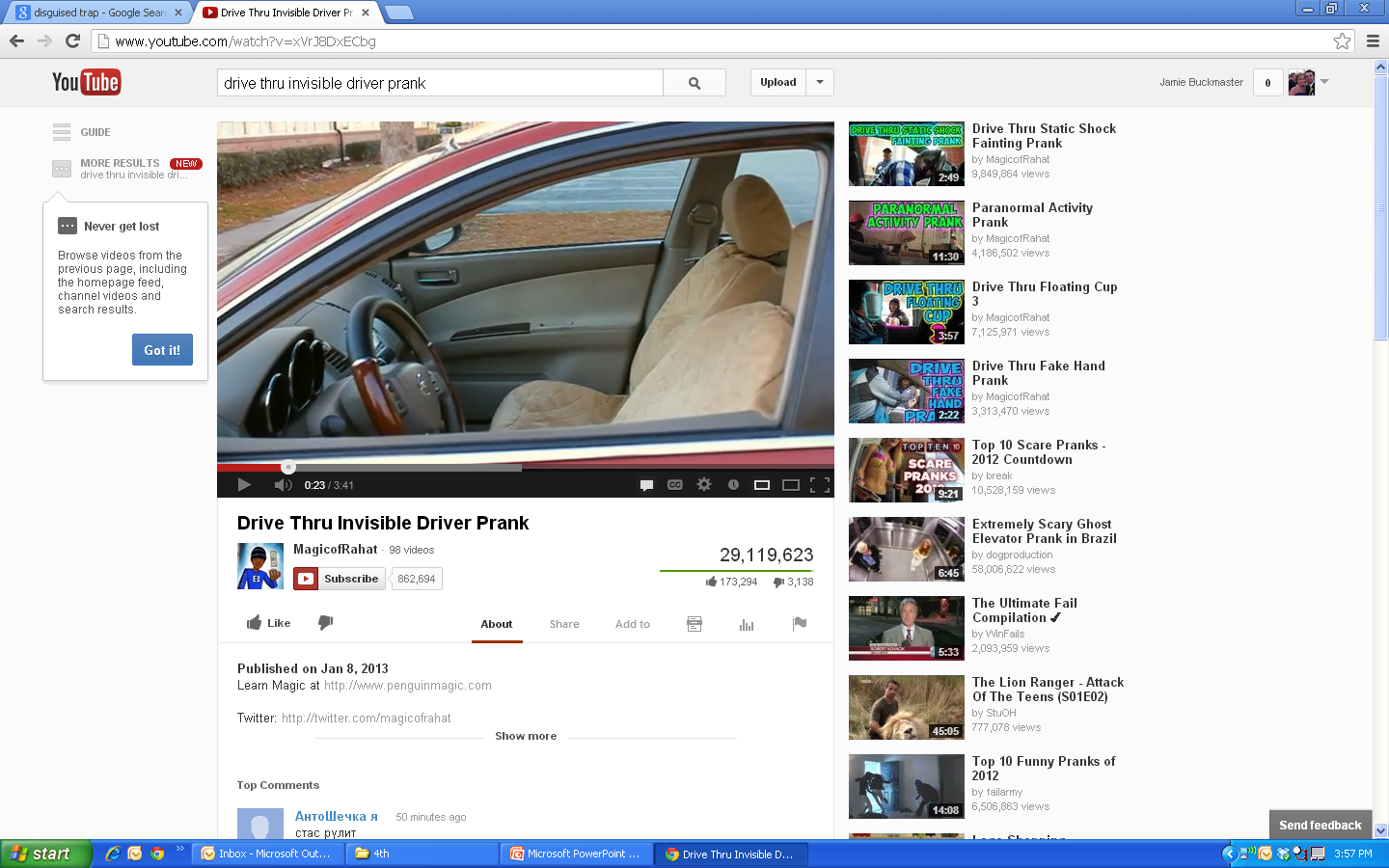 disguised
The young hunter disguised both traps.
 You can also disguise an object to make it look different.
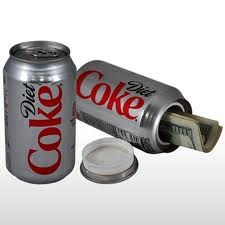 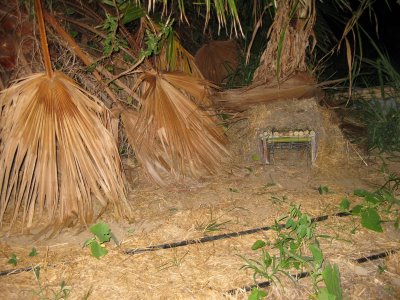 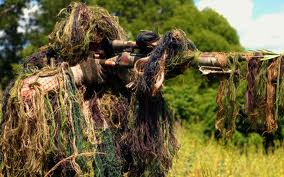 wisdom
Muteye grew to admire the blind man’s wisdom.
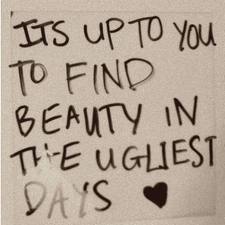 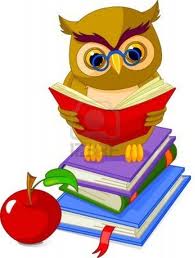 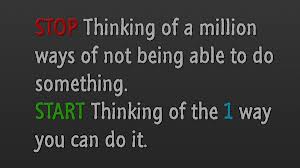 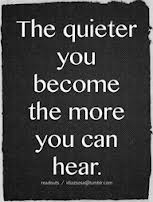 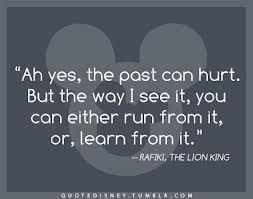 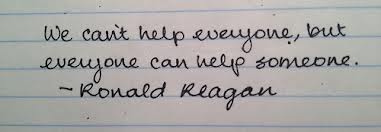 jealousy
As he kneeled down to look inside, his heart filled with jealousy. 

What are these people jealous of?
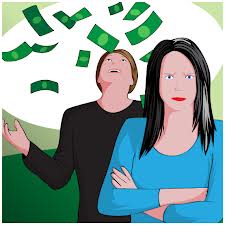 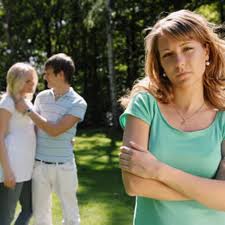 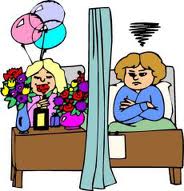 faint
In a faint voice, Muteye asked, “How does a man who has been unkind earn the forgiveness of his friend?”

Faint drawing: hard to see

Faint voice: hard to hear
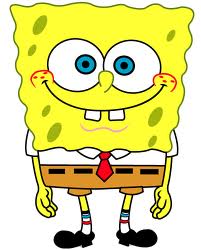 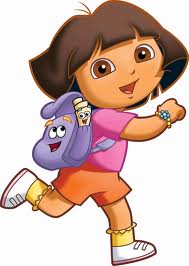 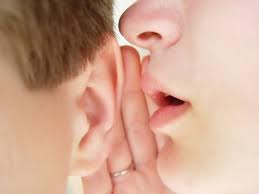 baobab
In silence they walked and walked, until they came to rest under a baobab tree.
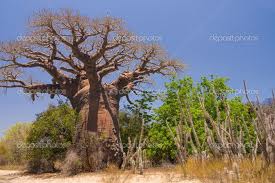 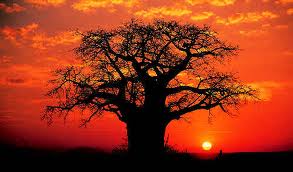 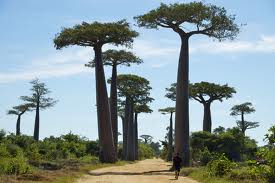 bountiful
“Your crops are as beautiful as they are bountiful!” he exclaimed. 






Bountiful is a way of saying there were plenty of crops.
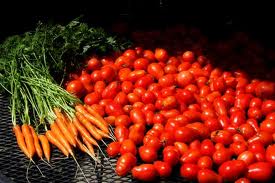 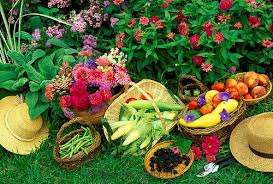 groves
They walked along a narrow path that wound through groves of crooked trees.
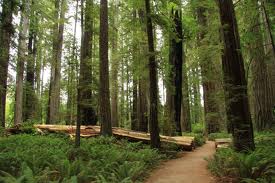 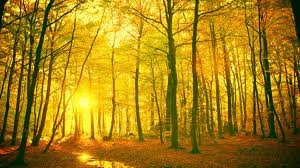 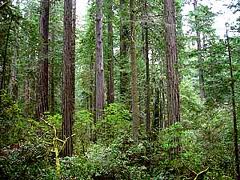 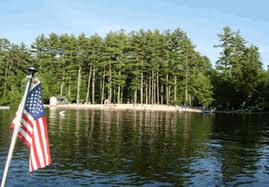 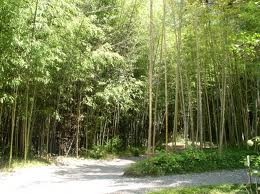 landscape
Cautiously, he pushed aside the dense bushes and scanned the surrounding landscape.
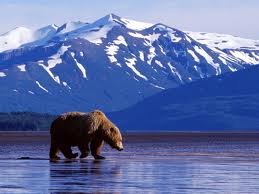 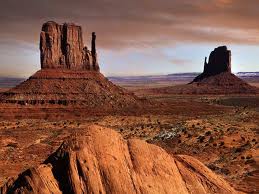 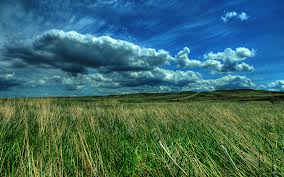 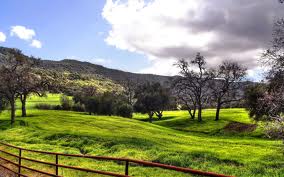 warthogs
“We must be careful,” he warned.  “There are warthogs around.”
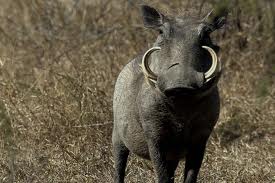 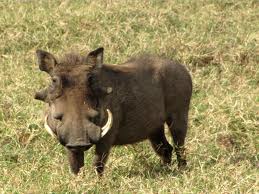 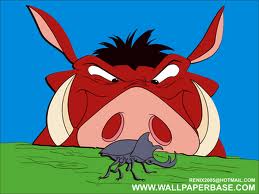 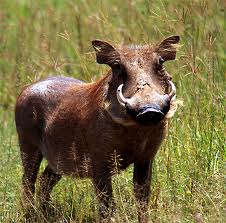